Summary of Space-Charge Measurements, 2011
E. Benedetto
LIS meeting 21/5/12
Acknowledgements: M.Martini, S.Gilardoni, PS-OP, H. Damerau,…
The aim
Understand Space-Charge limits @ 2GeV and find best working point 
Understand different mechanisms of blow-up and/or losses and find cures (e.g. resonance compensation, chromaticity correction,…) 

For LIU beams (high brightness) and BetaBeams (high intensity)
The measurements
Tune scans @ 2 GeV 
Dynamic scan 
Low-intensity & large emittance (=no space-charge) 
To have “good first idea” of where the dangerous lines are 
A. Huschauer (OP) continues w. PFW working point…

Measurements with Space-Charge dominated beams 
Laslett: ΔQx=-0.21, ΔQy=-0.29 
Static scan = fix tune and measure over 1s plateau
Measurements of: 
Beam intensity (along the cycle) 
Longitudinal profiles (Tomoscope, along the cycle) 
Transverse profiles (Wire scanners @ beginning & @ end plateau)
Qy
0. 5
0.25
0
0
0. 5
0.25
Qx
Tune scans: Identify Resonances
Tune scans @ 2 GeV 
Dynamic scan 
Low-intensity & large emittance (=no space-charge) 
To have “good first idea” of where dangerous lines are 

Without chromaticity correction: DONE 
Chromaticity correction (using PFW): ONGOING, Alex
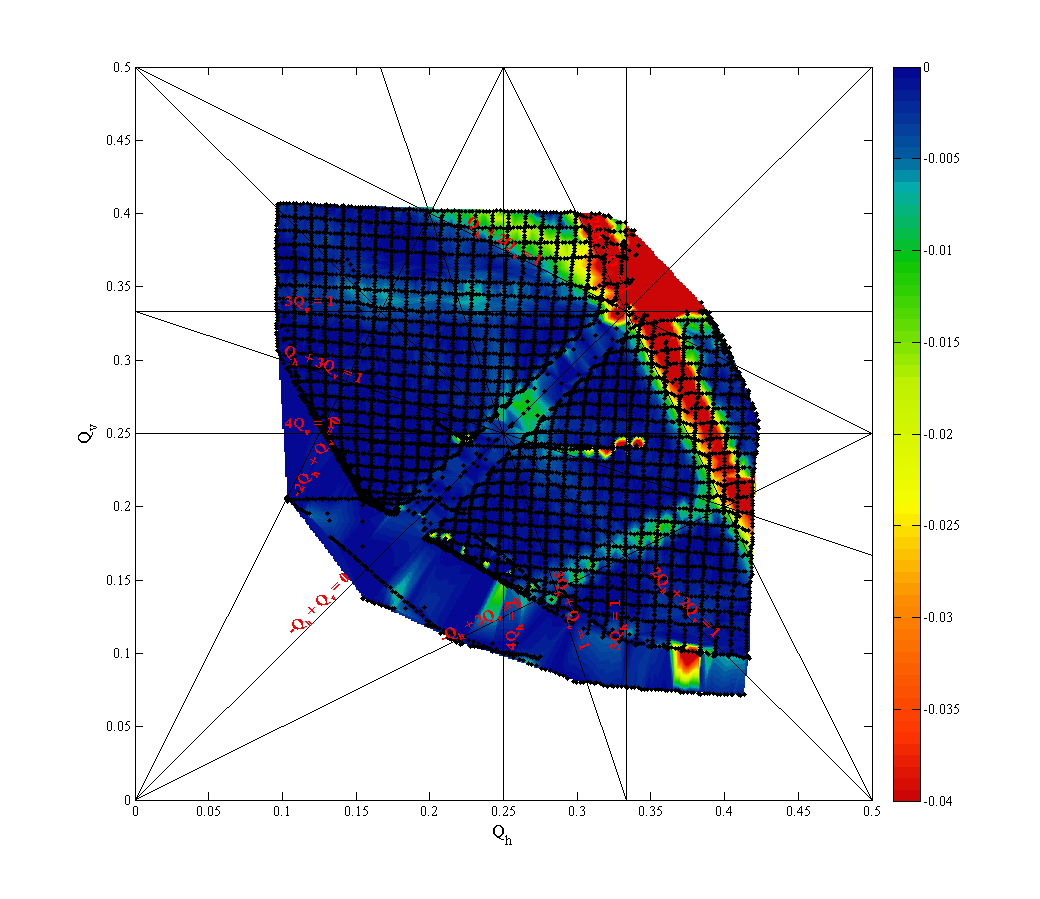 Measurements, July 2011
Explored few WPs and identified 2 regimes: 
No losses & very little emittance blow-up 
Losses & bunch shape deformation
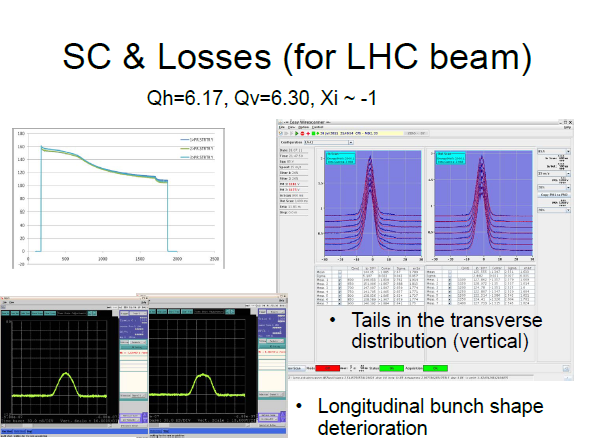 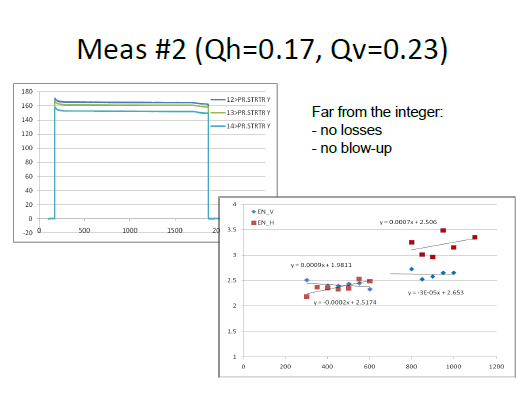 Measurements, Nov. 2011
MAJOR RESULT: Identified region where beam with Laselett DQy=-0.29 survives (= no degradation, no losses) for 1s: Qx~6.20, Qy<6.27  & above diagonal (to cure HT- instability)
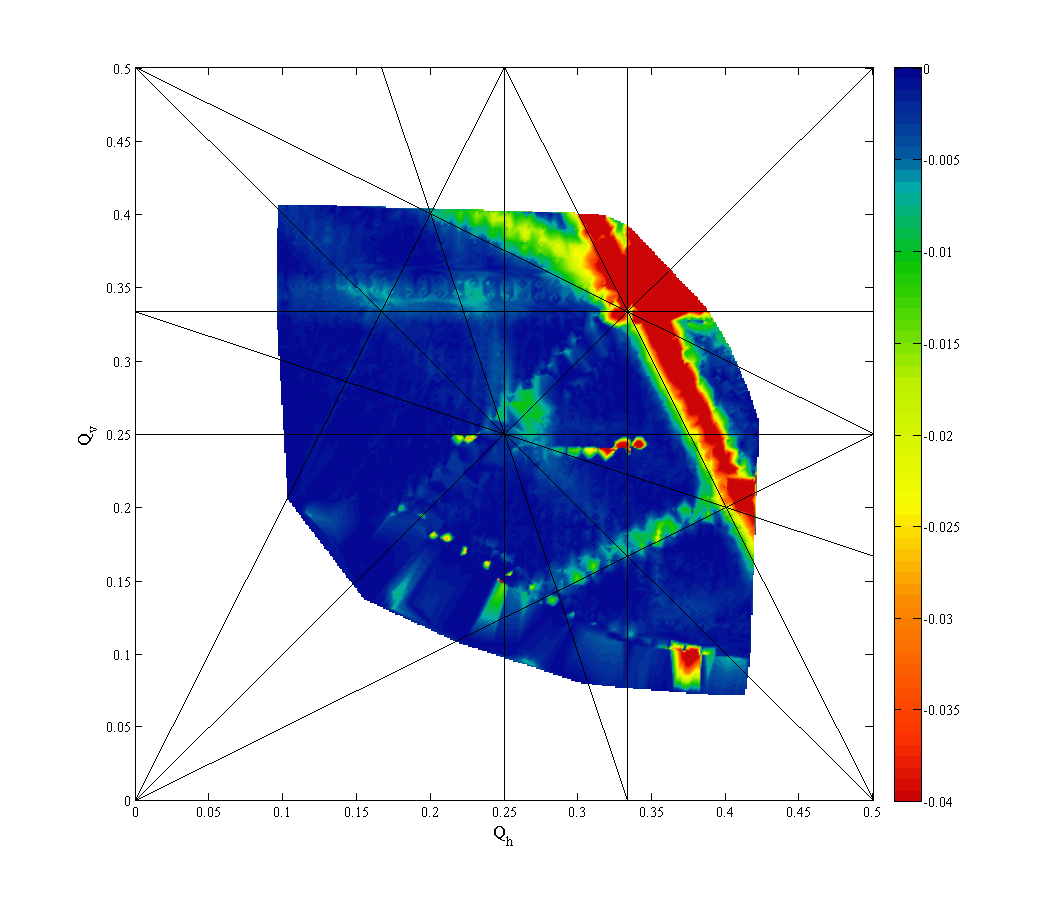 Systematic scan (steps of 0.01) over this vertical line:
Qx=0.20; Qy=0.21→ 0.37
 Measurements over 1s plateau
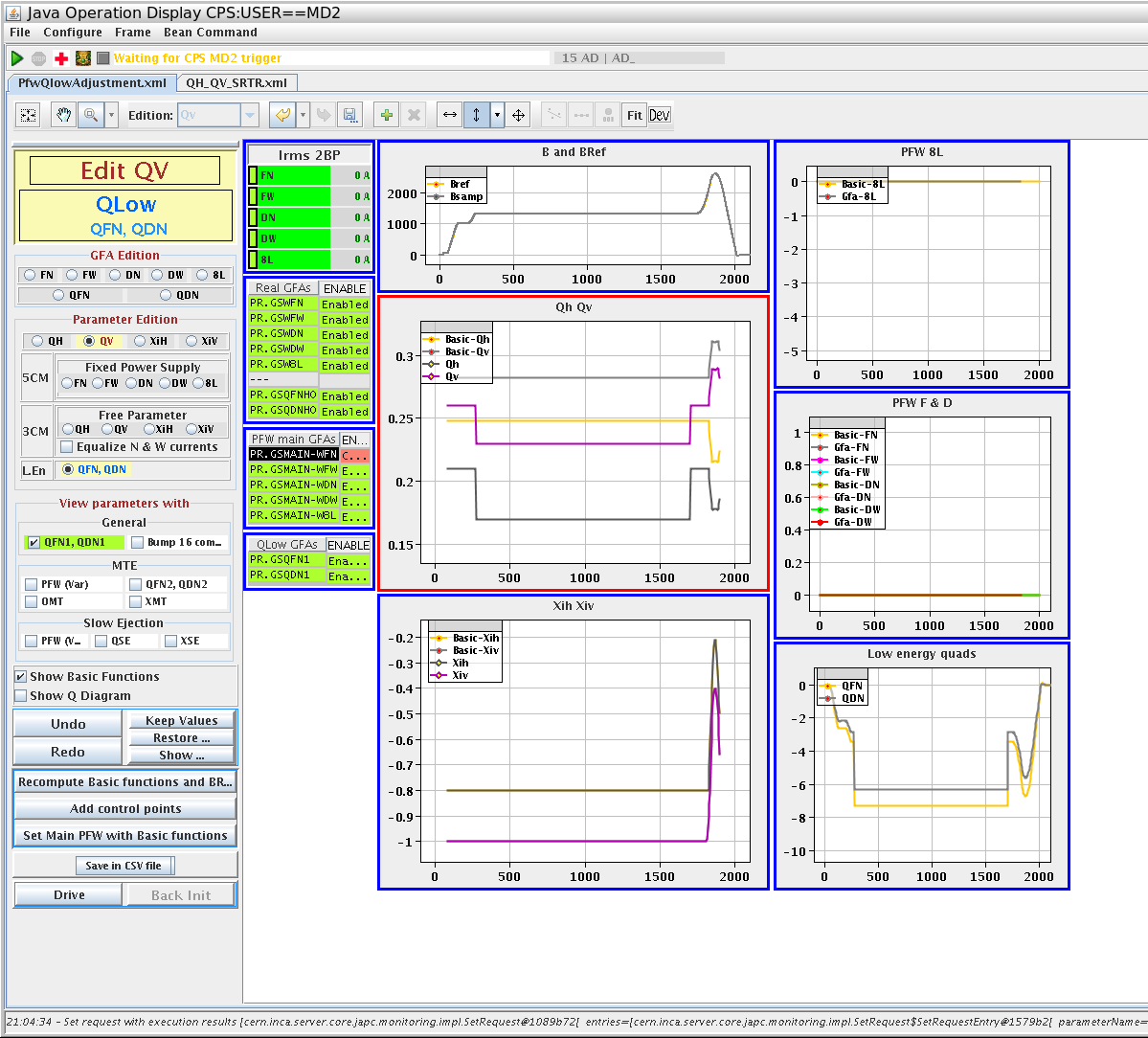 Analysis results:
 Qv < .27 → No losses, no blow-up
 .27 < Qv <.31 → Losses & bunch shortening
 Qv > .31 → Vertical tails
The beam
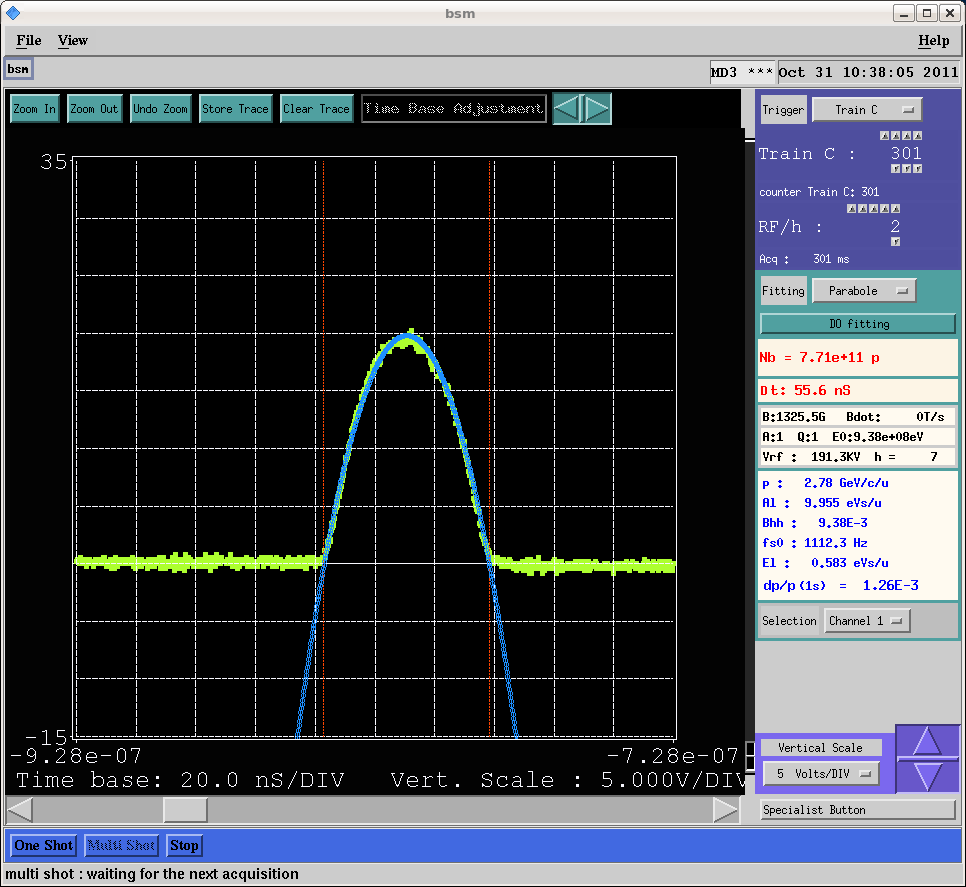 LIU_V1_SpaceCharge
(LHC_Hi_Bright_rebuket in PSB)

Nb~ 70 x 1010
ex*~ey*~2 mm
Bunch compression by increasing RF voltage
Bunch length(4s)= 55ns , parabolic bunch
dp/p (1s) ~ 1.21 x 10-3
Large chromaticity: xx= -0.8, xv=-1  

Space Charge: DQH=-0.21; DQV=-0.29
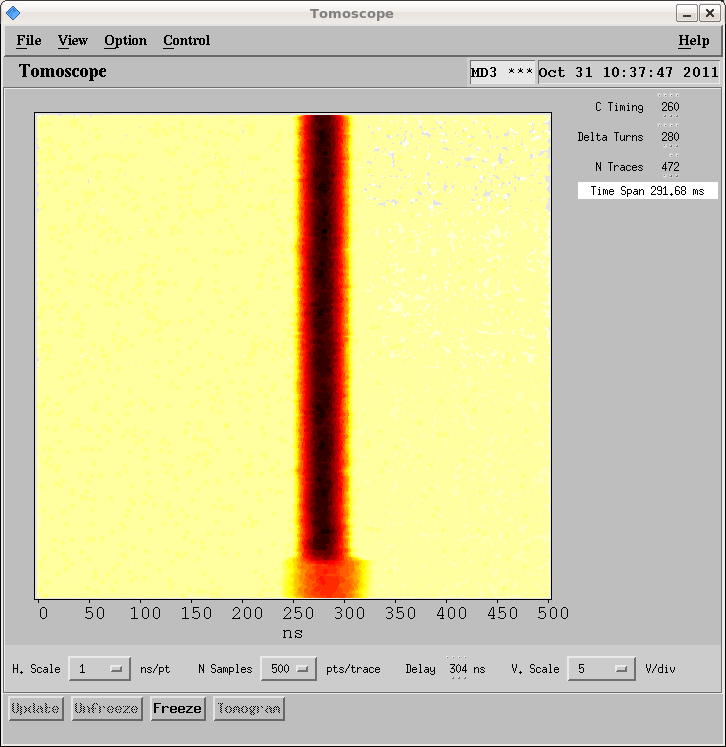 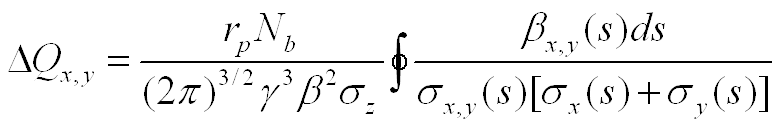 Analysis: PRELIMINARY!!!
DECEMBER 2011
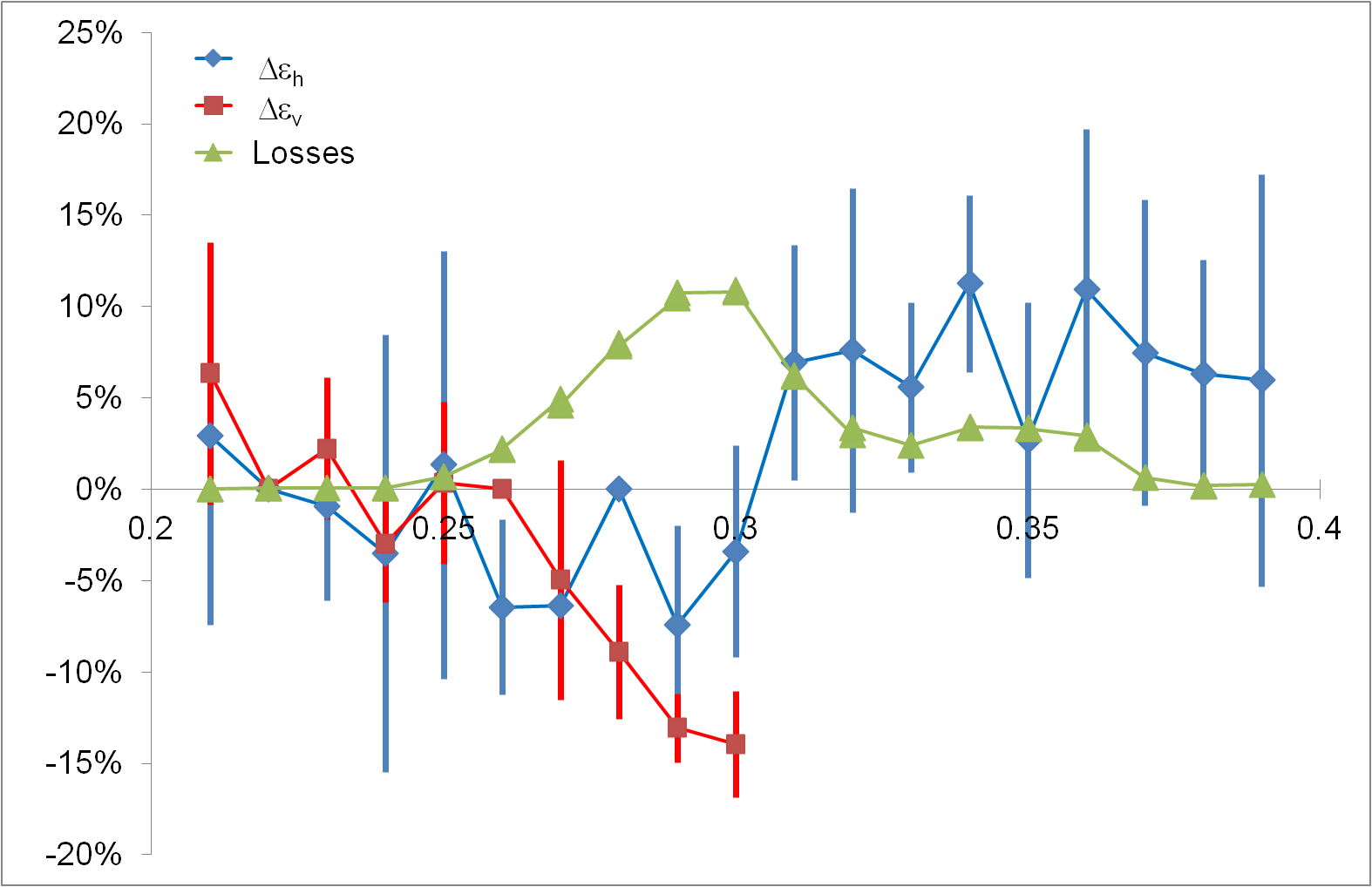 Relative increase over 1s
Qv
Tails in the vertical profiles
for Qv>0.30
Large error-bars in Wire scanners measurements (need to refine analysis)
 Important losses @ Qv=0.28-0.29
Tomoscope analysis (longitudinal)
Parabolic bunch (profiles @ C320, C1320)
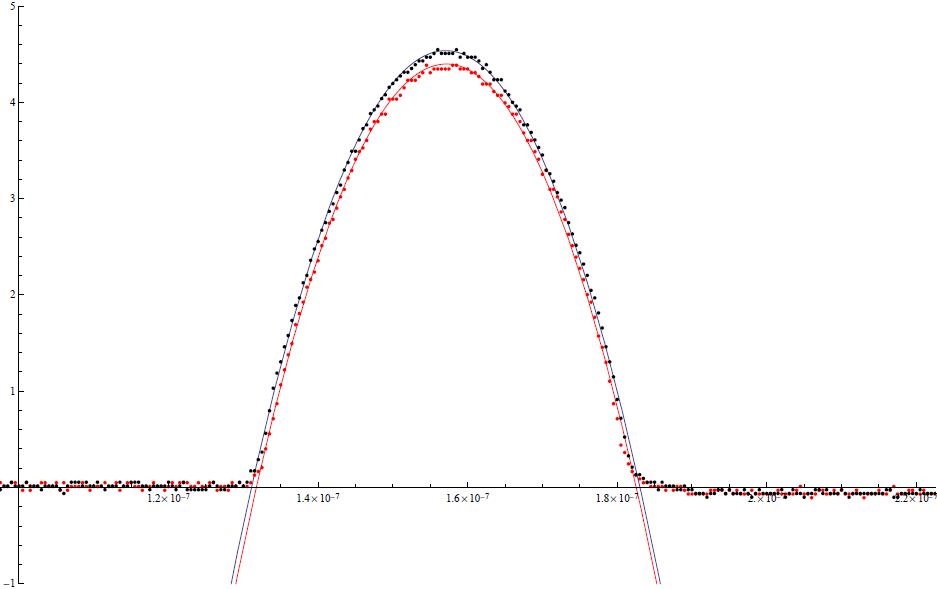 Qh=0.20, Qv=0.27
Tomoscope analysis
Qh=0.20, Qv=0.27
Qh=0.20, Qv=0.24
1.00
1.00
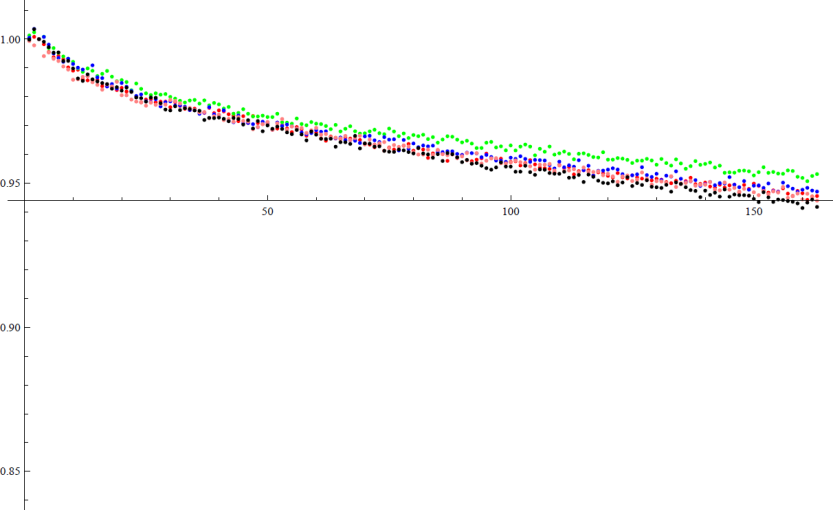 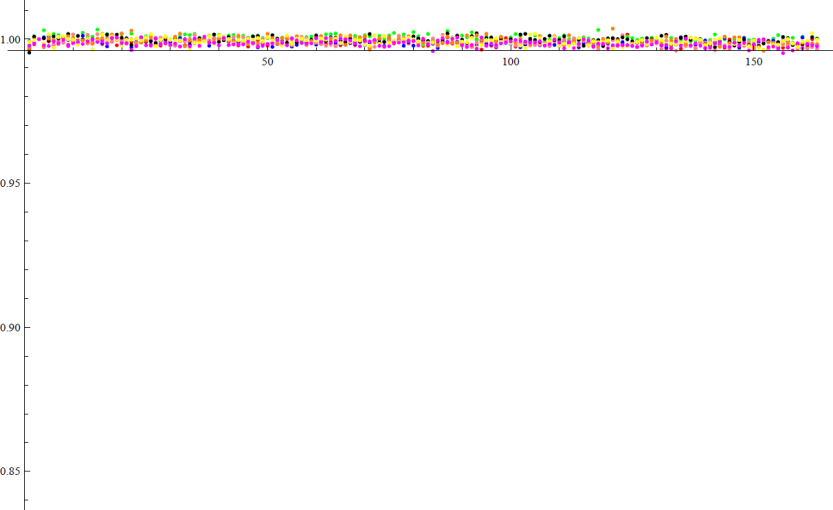 0.95
0.95
0.90
0.90
Intensity  (Qv=0.27)
Intensity  (Qv=0.24)
0.85
0.85
0 s
1 s
0 s
1 s
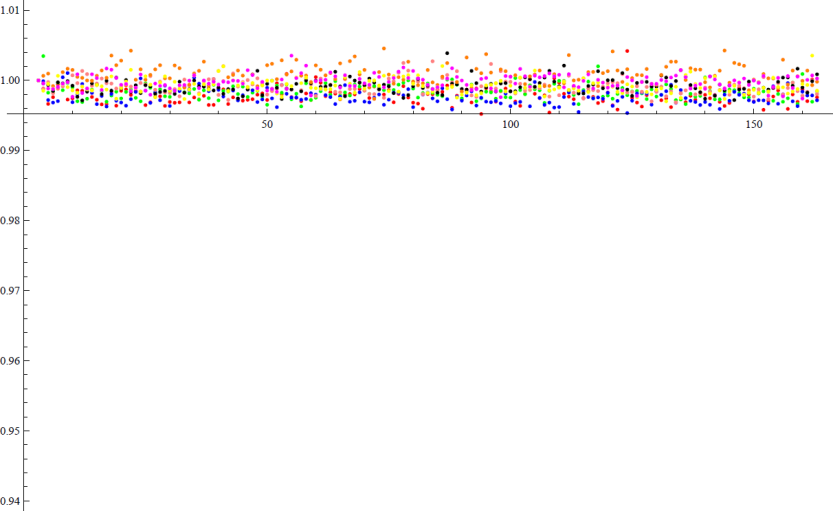 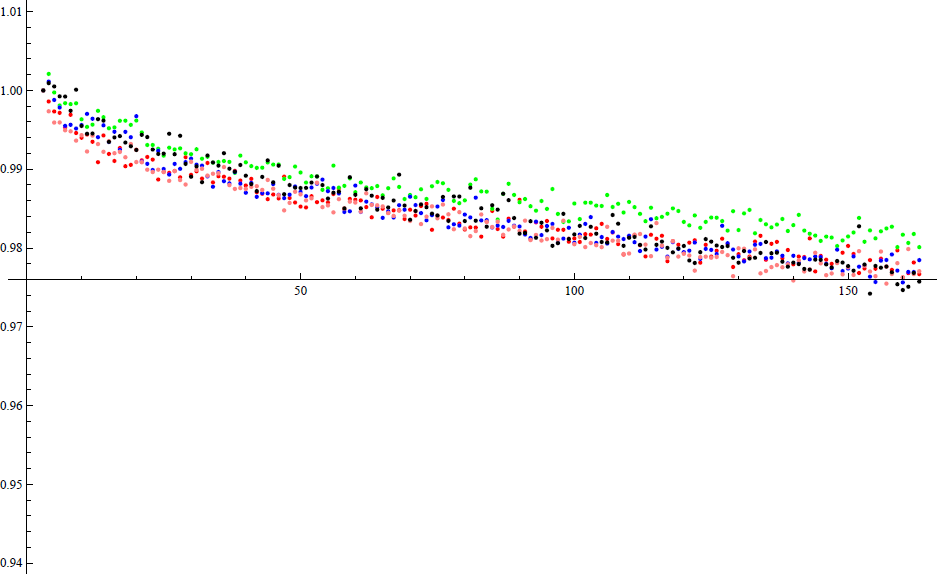 1.00
1.00
0.98
0.98
0.96
0.96
Bunch Length  (Qv=0.24)
Bunch Length  (Qv=0.27)
0.94
0.94
Tomoscope analysis
Qv>0.26: Losses + Bunch shortening = Resonance crossing?
Losses on the 0.25 line
It happens: 
between C784-995 --> @ Qy=.268-.29 for short bunch (DQy=-0.27) 
between C677-816 --> @ Qy=.257-.27 for long bunch (DQy=-0.175)
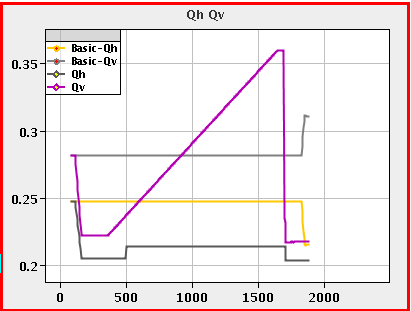 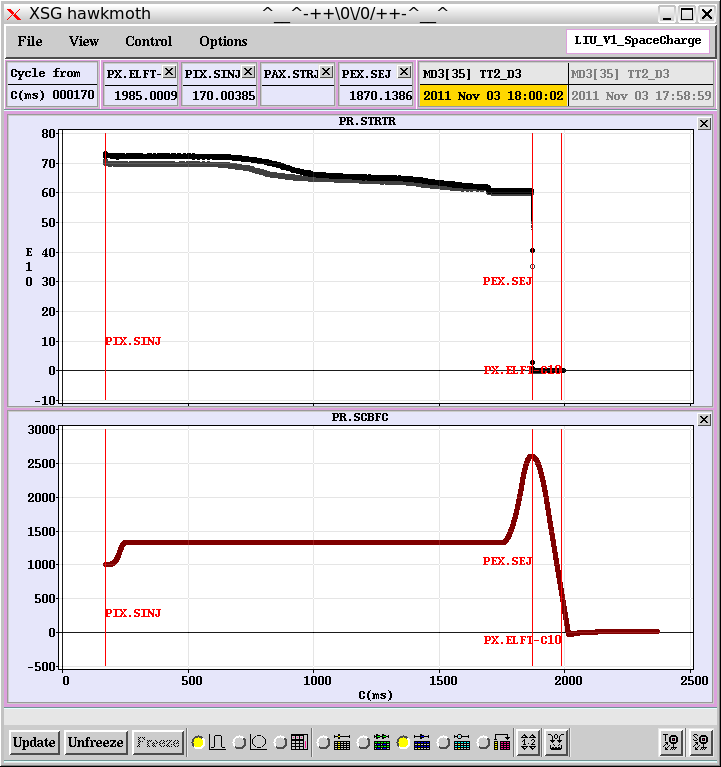 ms
Quick check with low-intensity beam:→  small change in loss slope for Qv=0.25
To be further investigated
Wire scanners analysis (vertical)
Qv>32: c2 gets worse  → Tails
Tails in vertical profile
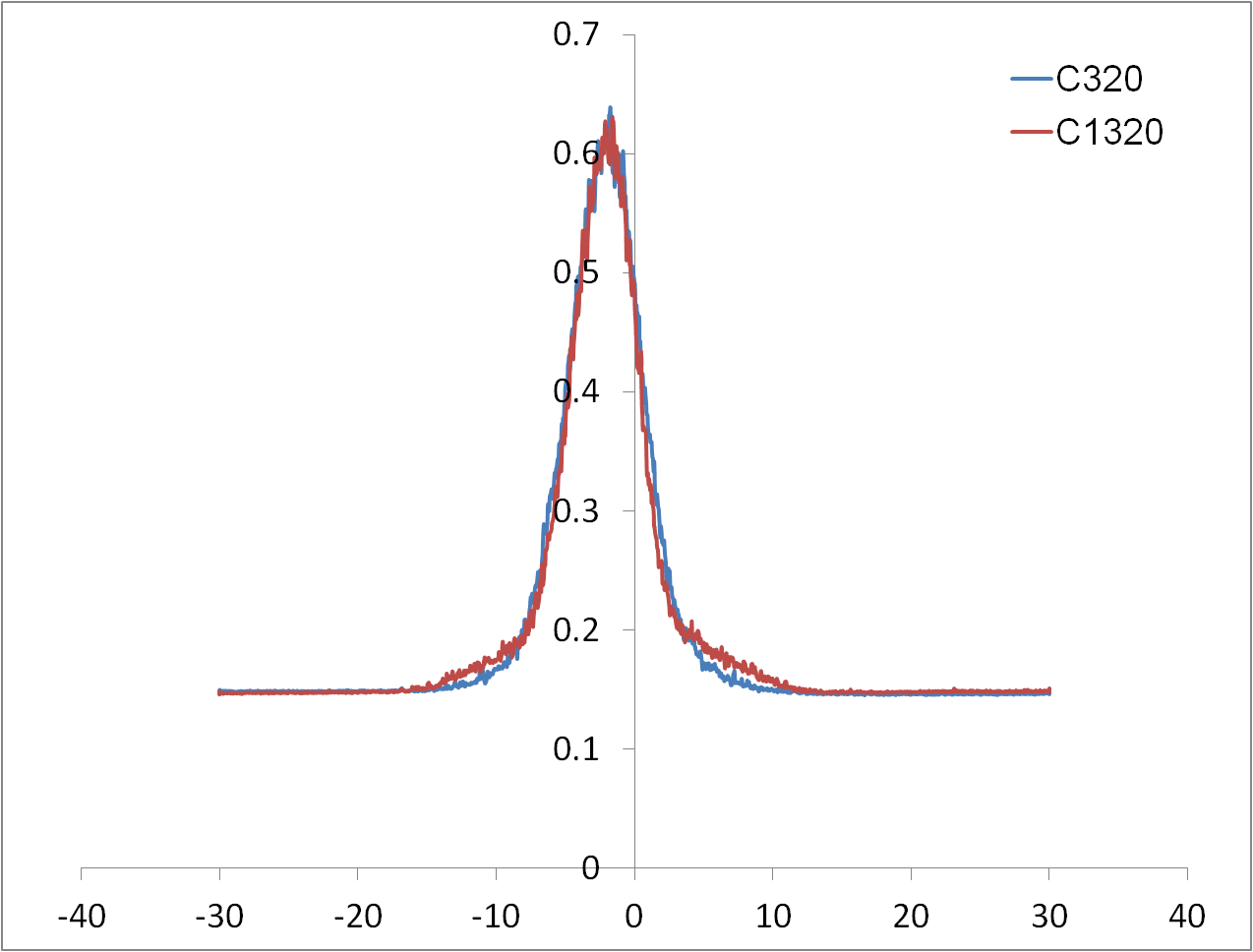 a.u.
320 ms
1320 ms
Qh=0.20, Qv=0.32
Attempt to fit it with Levy distribution (thanks M. Martini)
Here we may need chromaticity compensation
mm
Example of Levy distribution fit
by M. Martini
Qh=0.20, Qv=0.33, @ C1320
TIMBER_DATA __ 20111110163030CET.txt
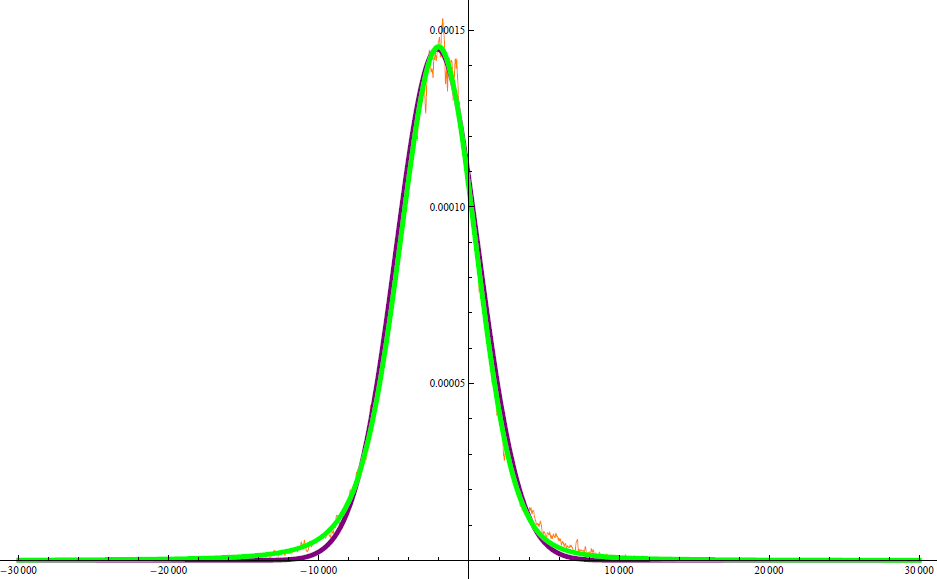 a=1.7
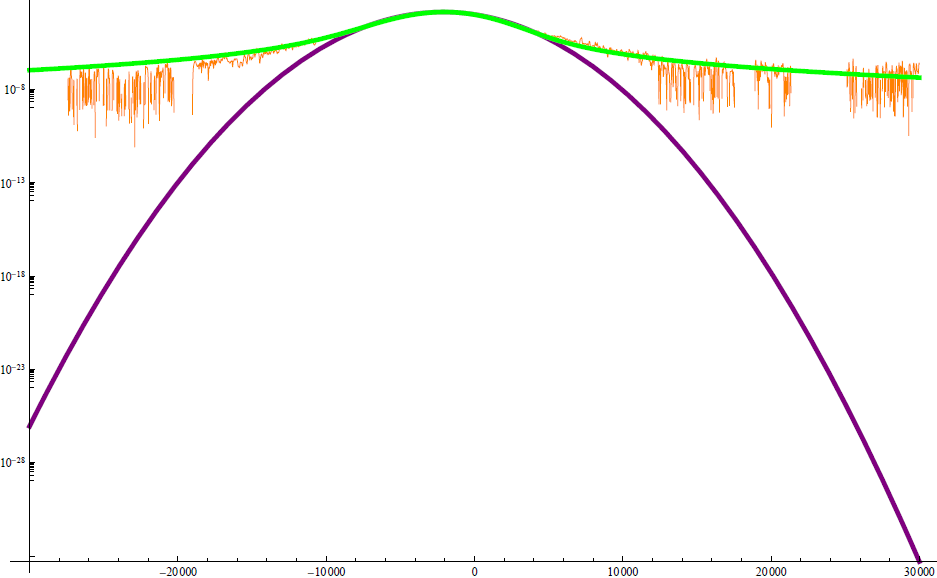 Gaussian (would be a=2)
a=1.7
Sorry, still analyzing all profiles ‘a la Michel’…
H-T instability ONLY below diagonal
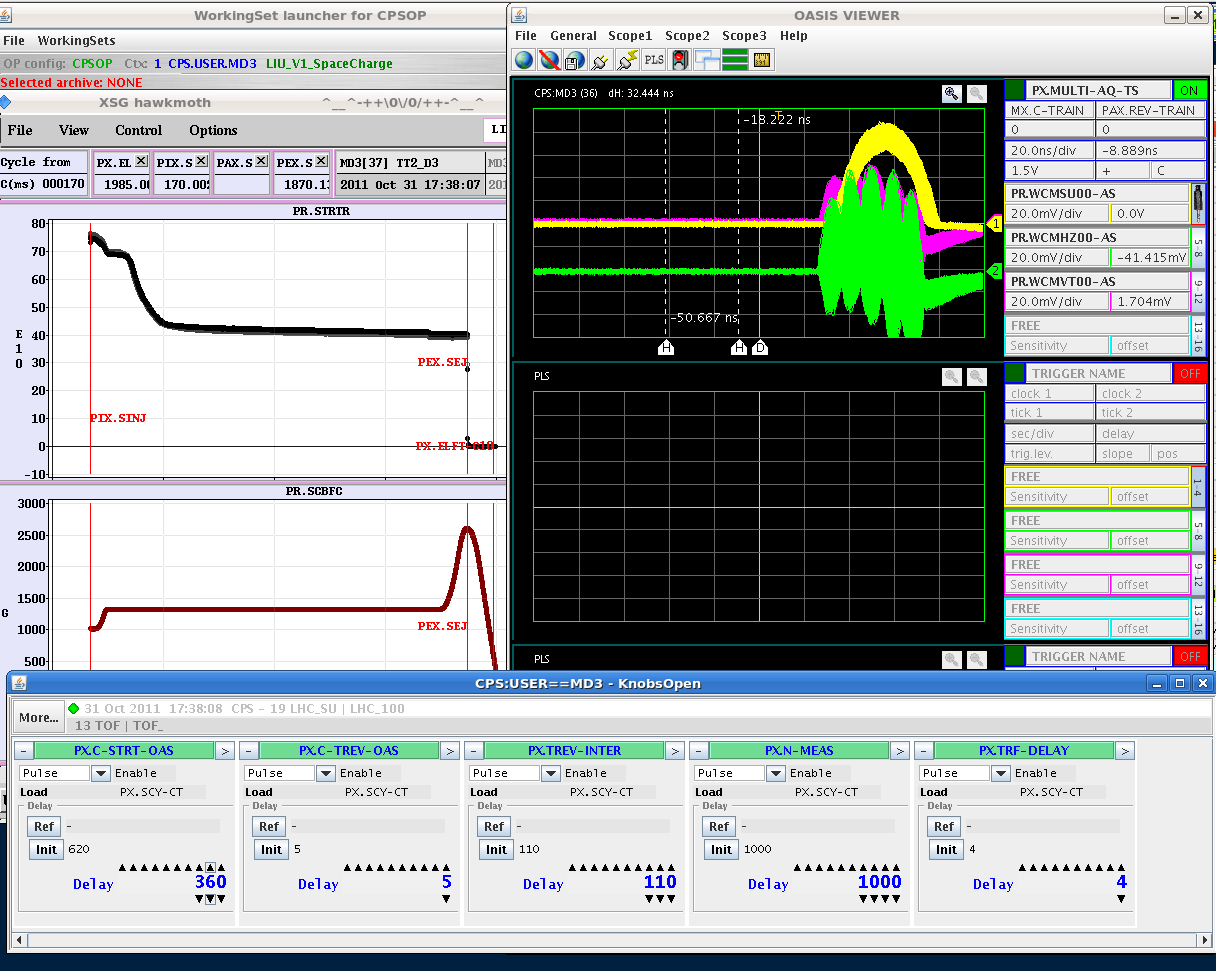 Cannot be cured with coupling
Disappears if WP above diagonal

Need further measurements (to confirm) & simulations
We have some explanation… (Thanks E. Metral & A. Burov!)
Measurements summary & TODO
Large & systematic amount of data taken:
Longitudinal & transverse profiles evolution (over 1s)  Vs. working point
Analysis ongoing (Levy distribution fit, using Michel’s routines)
What’s happening close to Qv=0.25 line? (losses)
The line was not seen during dynamic scans w. low intensity (true?)
TODO: Measurements (static) with a not-SC dominated beam
TODO: Losses vs. Qv  ↔ correlation with D.A. (M. Giovannozzi help) 
TODO: Emittance/bunch profiles evolution Vs. beam intensity
What’s happening close to Qv=0.33 line? (tails in vertical)
Need to disentangle effect of Chromaticity from Space-Charge
TODO: Measurements with not-SC dominated beam, but same (dp/p)
TODO: Measurements with different (dp/p) but same space-charge
TODO: Chromaticity correction (ongoing, Alex)
HeadTail instability only below the diagonal:
 To be investigated…
Some of them already ongoing by Simone and others…
Back-up
Levy-Student distribution
Thanks M. Martini, S. Gilardoni
Developed for finance, where non-Gaussian tails are important
Parametrization (a=2 → Gaussian, a=1 → Cauchy)
N. Cufaro Petroni, S. De Martino, S. De Siena, F. Illuminati, Lévy-Student distributions for halos in accelerator beams, Phys. Rev. E 72, 066502 (2005)
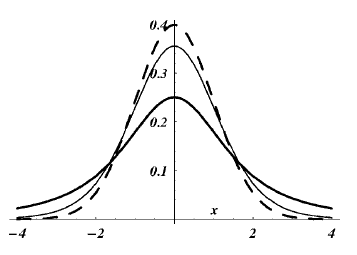 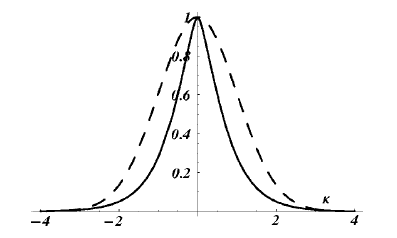